Colonia America
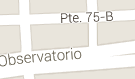